A New Look at Secrecy Capacity of MIMOME Using Artificial Noise from Alice and Bob without Knowledge of Eve’s CSI
By
Reza Sohrabi and Yingbo Hua
UC Riverside
‹#›
[Speaker Notes: Hello my name is reza Sohrabi. I am a phd student at uc riverside under the supervision of Dr. Yingbo Hua. I am taking a look at the problem of secrecy of wireless communications from a new perspective. I hope you enjoy the presentation.]
Overview
The setup and goal
Transmitting and receiving schemes
Optimization methods
Results
Summary
‹#›
[Speaker Notes: Here is an overview of the different sections of my presentation.]
The Nodes
Bob
(Receiver)
Alice
(Transmitter)
Eve
(Eavesdropper)
‹#›
[Speaker Notes: Let me talk about the different nodes and their roles in my setup. Alice is our transmitter that intends to send a secret information to a receiver called Bob. There are eavesdroppers in the environment that want to steal the secret information. To combat that, Bob which is equipped with full-duplex capability broadcasts jamming noise simultaneously so that the quality of reception is degraded at Eve, but there is also some adverse effect on Bob itself. To further combat eavesdropping, Alice mixes information signal with artificial noise.]
Setup
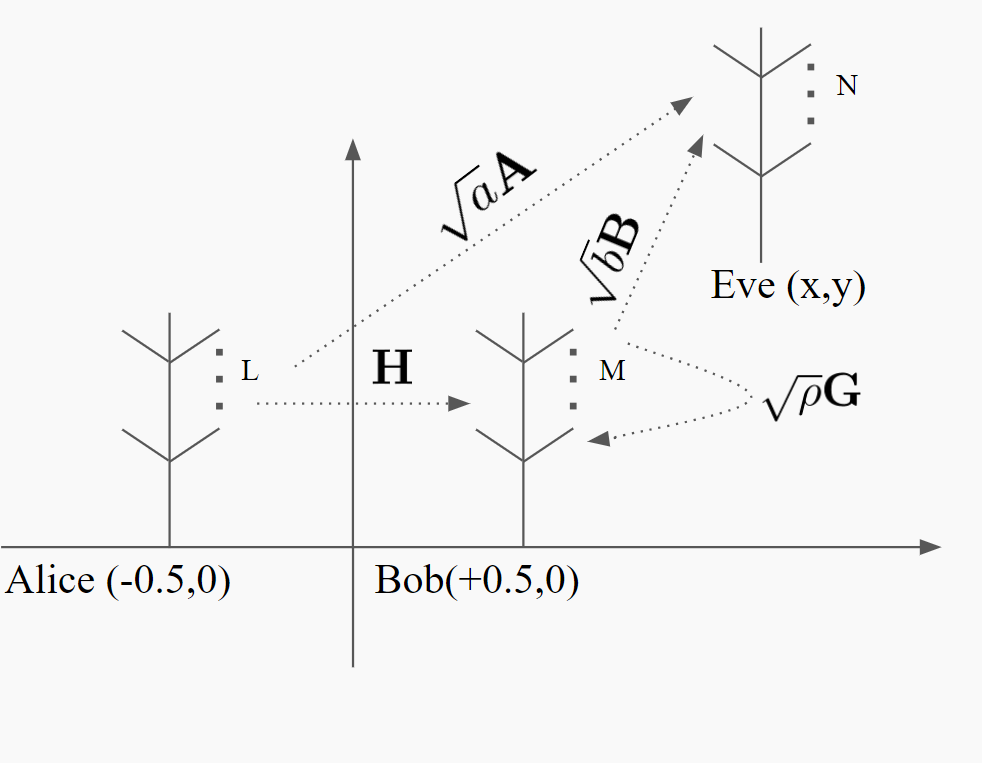 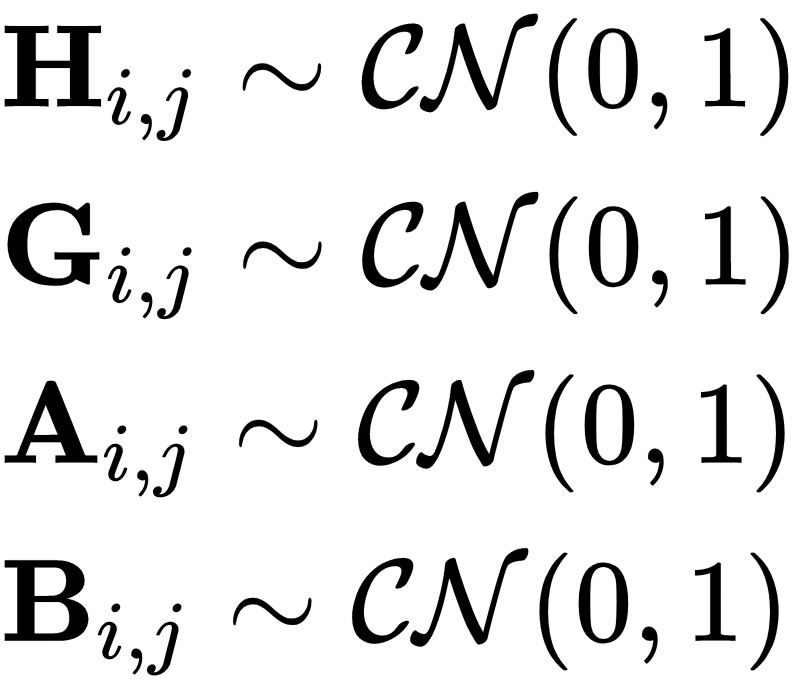 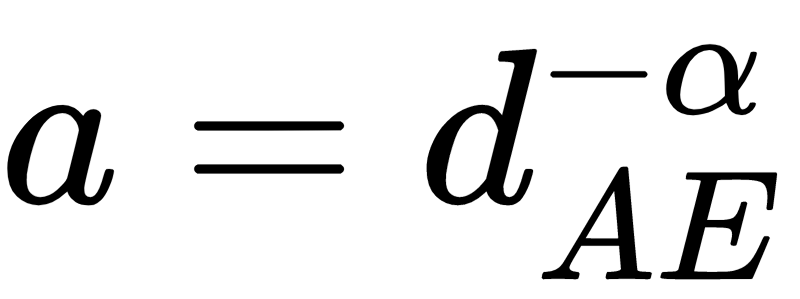 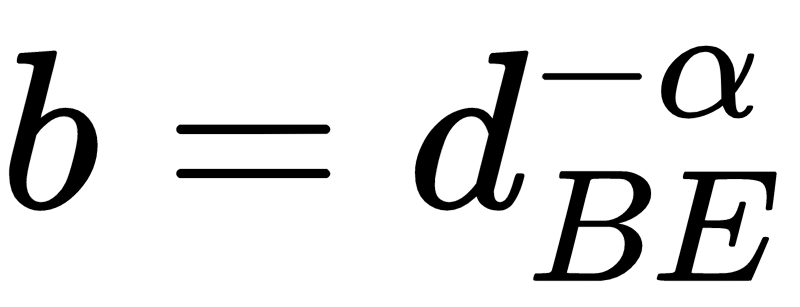 ‹#›
[Speaker Notes: Now more details about our setup:
As you see our 3 nodes are equipped with multiple-antennas. We model the channel state information or CSI for short as small and large scale fadings. Small scale fading is modeled as matrices with iid complex gaussian distributed elements and large scale fading is modeled inversely proportional to the distance between nodes. All the distances are normalized to the distance of Alice and Bob. The knowledge of different nodes about these CSIs are summarized in the table. The challenging part for optimization is that Alice and Bob have no knowledge of Eve’s CSI.]
What Is the Goal?
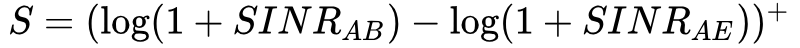 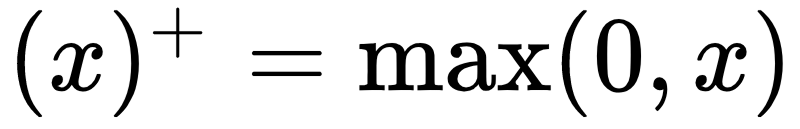 Single stream of information is considered. Hence we can focus on SINR for our analysis.
‹#›
[Speaker Notes: Our goal is to optimize secrecy rate of the communication between Alice and Bob or secrecy for short. As you know the signal to noise and interference ratio is a measure of quality of reception. And the capacity of a channel is defined as follows and So we have secrecy formulated as follows. The plus sign denotes the relu function.
Although we have MIMO, in order to analyze our main contribution, we have considered a single stream of information so we can focus on SINR in our analysis.]
Transmitted Signals
Suppose the main channel is decomposed as:
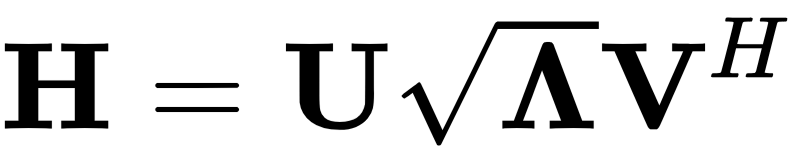 From Alice (Similar to Negi et al., 2005):
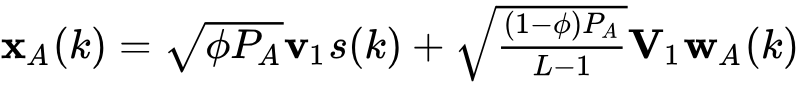 From Bob (Similar to Zheng et al., 2013):
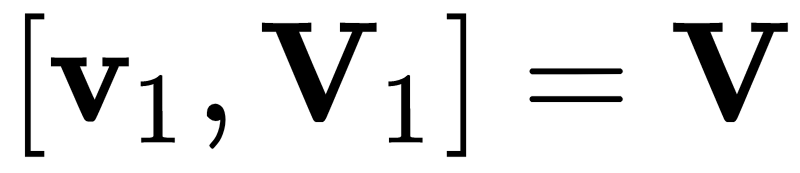 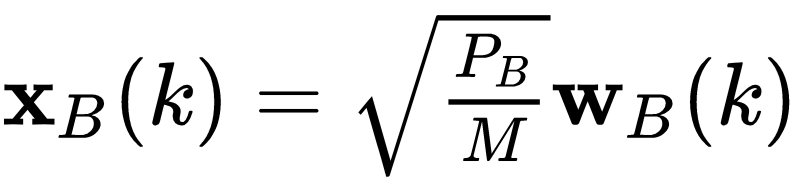 are complex Gaussian artificial noise
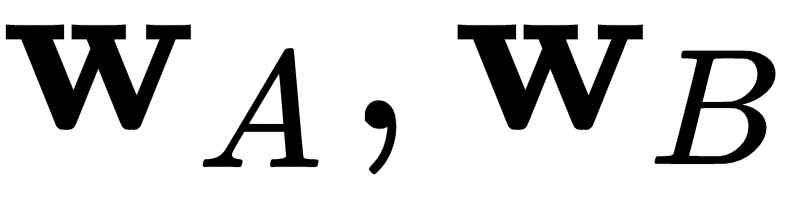 ‹#›
[Speaker Notes: Suppose that the main channel is decomposed as follows:
Inspired by 2005 paper from negi et al. we use the following signal at Alice and inspired by 2013 paper, we use the following jamming signal at Bob.
Of all the parameters involved, 2 parameters are of interest. Phi which is the fraction of power allocated to alice’s information and Pb which is the jamming power at Bob]
Received Signals
At Bob:
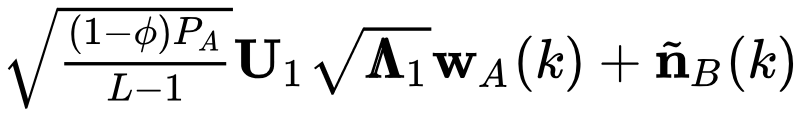 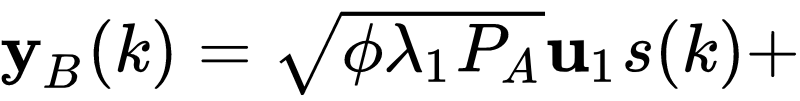 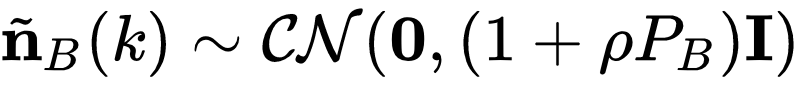 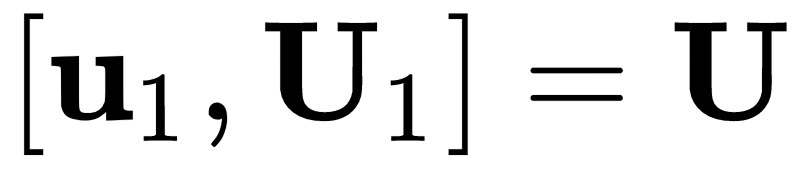 At Eve:
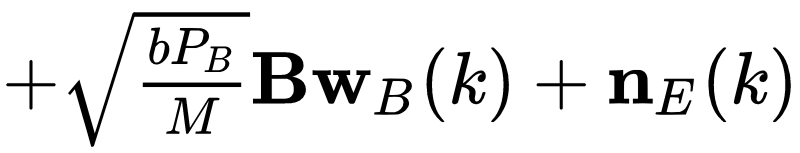 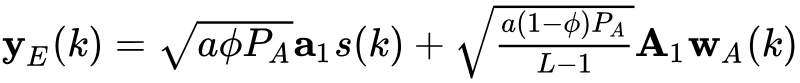 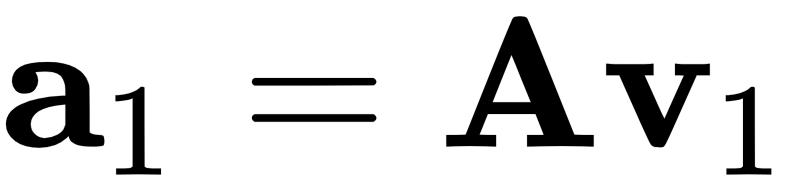 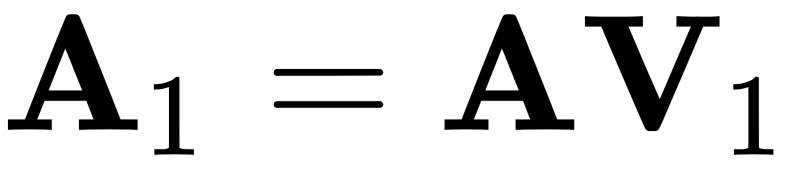 ‹#›
[Speaker Notes: Bob receives the following signal and Eve receives this signal]
Optimal Matched Filtering (OMF)
Sufficient statistic at Bob:
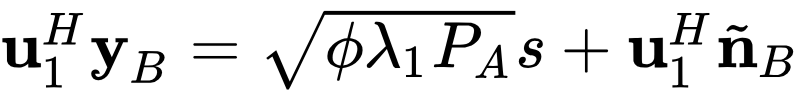 SNR at Bob:
Sufficient statistic at Eve:
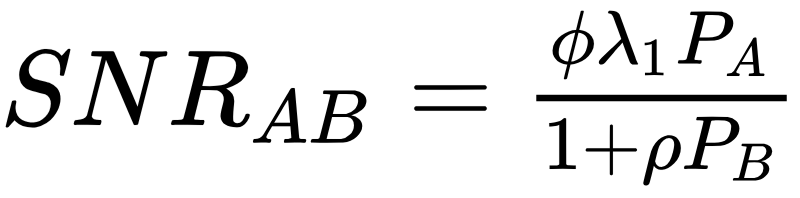 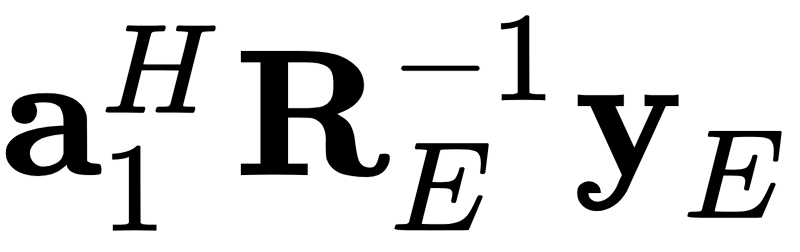 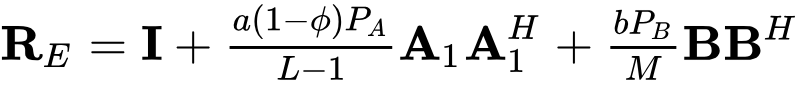 SNR at Eve:
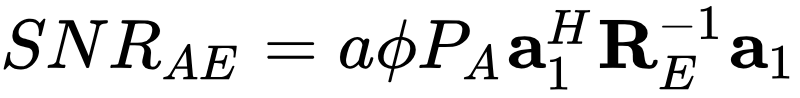 ‹#›
[Speaker Notes: To do optimal matched filtering the covariance of noise plus interference is needed at the receiving nodes in general, but because of our modelling Bob does not need this covariance and the sufficient statistic at Bob is as follows.
However, Eve needs the covariance and the sufficient statistic at Eve is
Then the snrs are formulated as follows]
Most Harmful Position
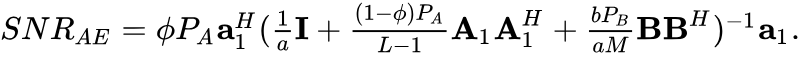 Eve (x*,y*)
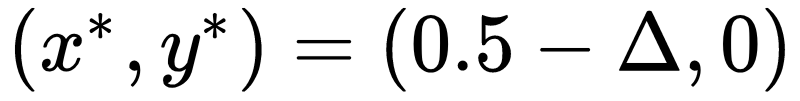 Alice (-0.5,0)
Bob (+0.5,0)
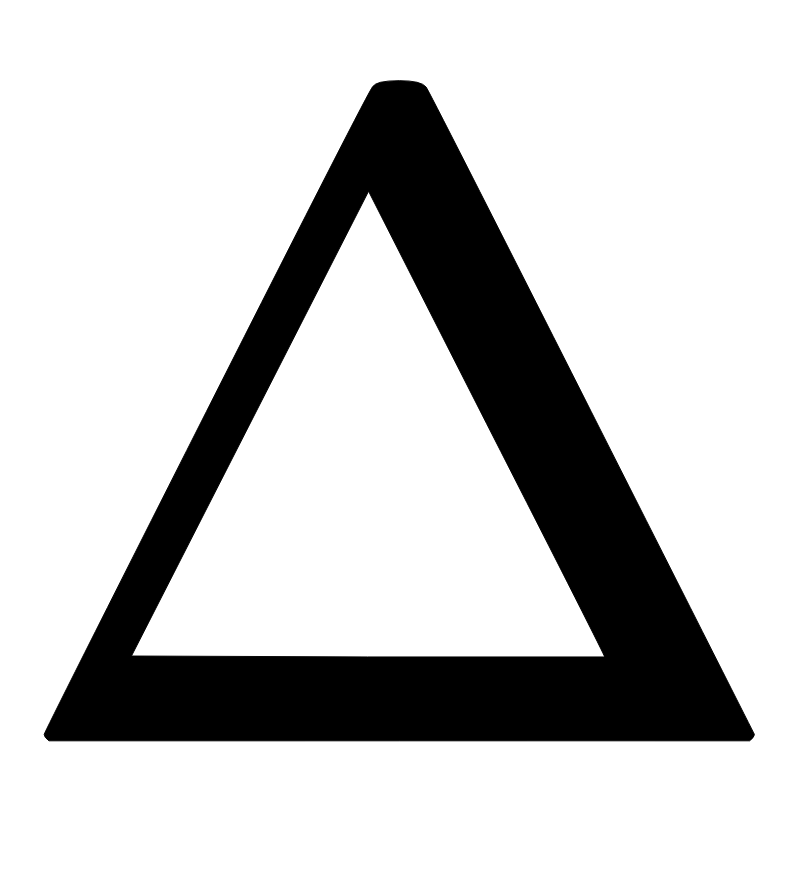 ‹#›
[Speaker Notes: Now based on the snr of Eve we can find the worst case scenario in terms of Eve’s position which is right behind alice on the same line that connects alice and Bob as seen in the picture. for practicality we assume Eve is not closer to alice than a certain distance called delta and for optimization, we consider eve’s position to be this worst position.]
Objective Function
Recall that secrecy is:
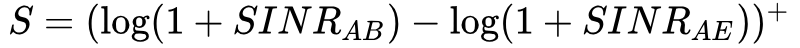 Average secrecy:
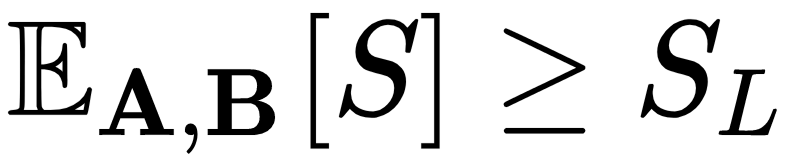 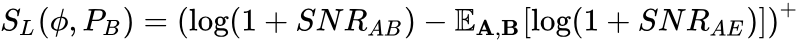 ‹#›
[Speaker Notes: Now let’s get into optimization: recall that secrecy was defined as follows. This formulation is dependent on Eve’s CSI which is unknown to the legitiamte nodes. So optimization is not possible based on this. Let’ take the average of secrecy based on the different realizations of Eve’s channels. If we find a lower bound on the average as follows by taking the expectation inside the the relu function, we have a function that is not dependent on Eve’s channel realizations.]
Stochastic Optimization
Define:
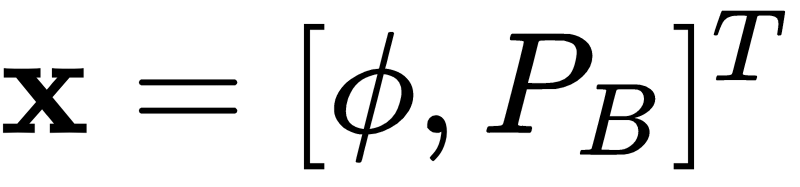 Given a realization of Eve’s channels:
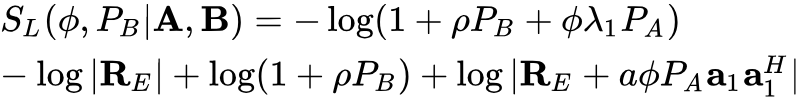 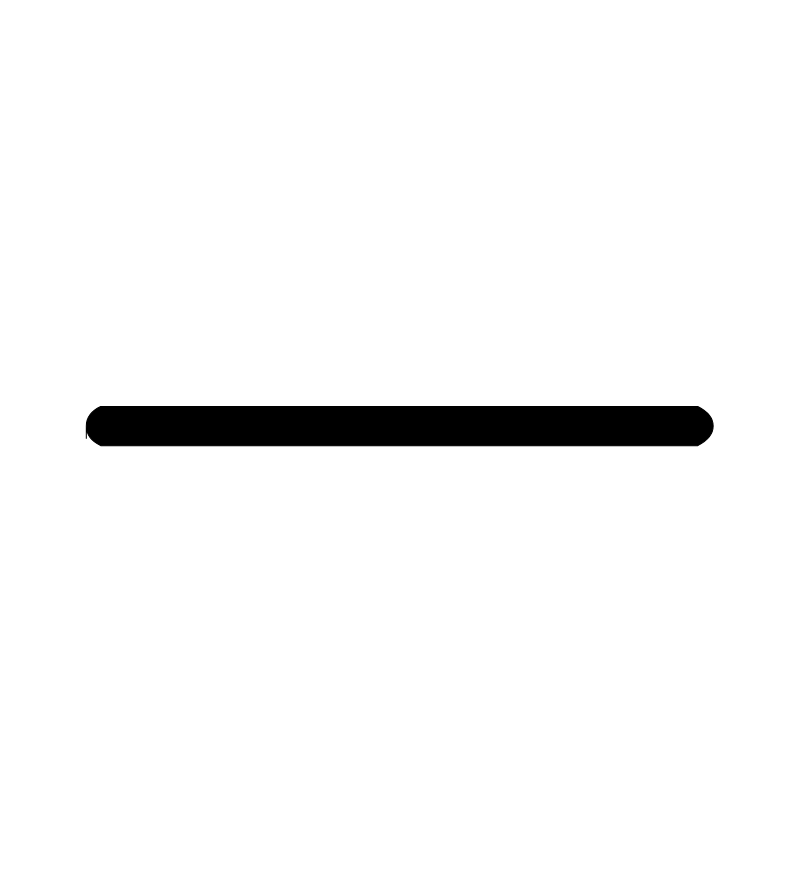 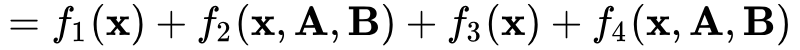 ‹#›
[Speaker Notes: The parameters that can be optimized is x which is comprised of phi and pb. The negative of the function in the previous slide given random realization of Eve’s CSI can be broken in 4 terms. The first 2 are convex and the rest are concave. The concave parts can be linearized by taylor series expansion. The stochastic nature of this objective function can be handled by using a surrogate function to optimize]
Stochastic Optimization (cont. 1)
The surrogate function (Yang et al., 2016):
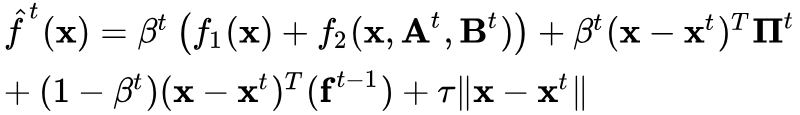 Where:
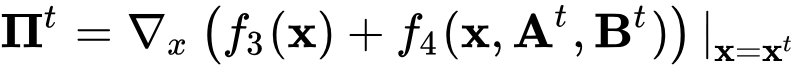 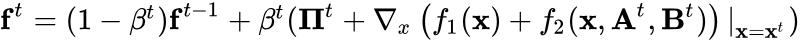 ‹#›
[Speaker Notes: This surrogate function is inspired by the 2016 paper on the optimization of objective functions that involve expectation. As you see the surrogate function at iteration t contains the convex parts of the function we had before, plus the effect of linearizing the concave parts. And some regularization terms for convergence.]
Stochastic Optimization (cont. 2)
Convex problem:
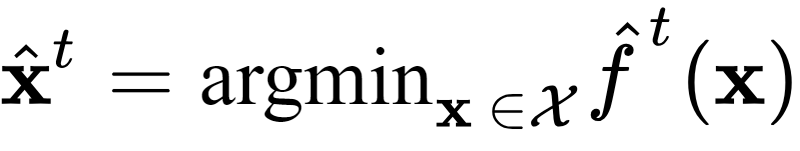 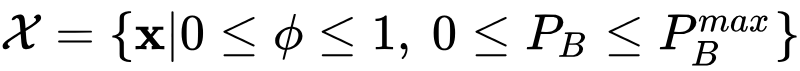 Solution update:
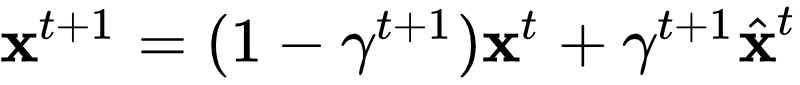 ‹#›
[Speaker Notes: Now that we have a convex function we can minimize it easily and the solution update is an exponential averaging of the solution to the optimization problem above and the solution from previous iteration. We perform these operations iteratively until convergence.For more details please refer to the original paper.
Till now we have focused on the case that Eve is able to perform omf. Let’s make some changes so that Eve is not able to do that.]
Smart Jamming
No change at Alice’s signal
Jamming from Bob:
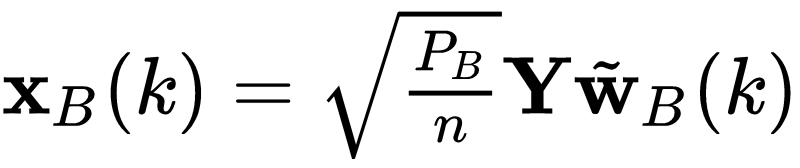 is                 with orthonormal Columns and M>n
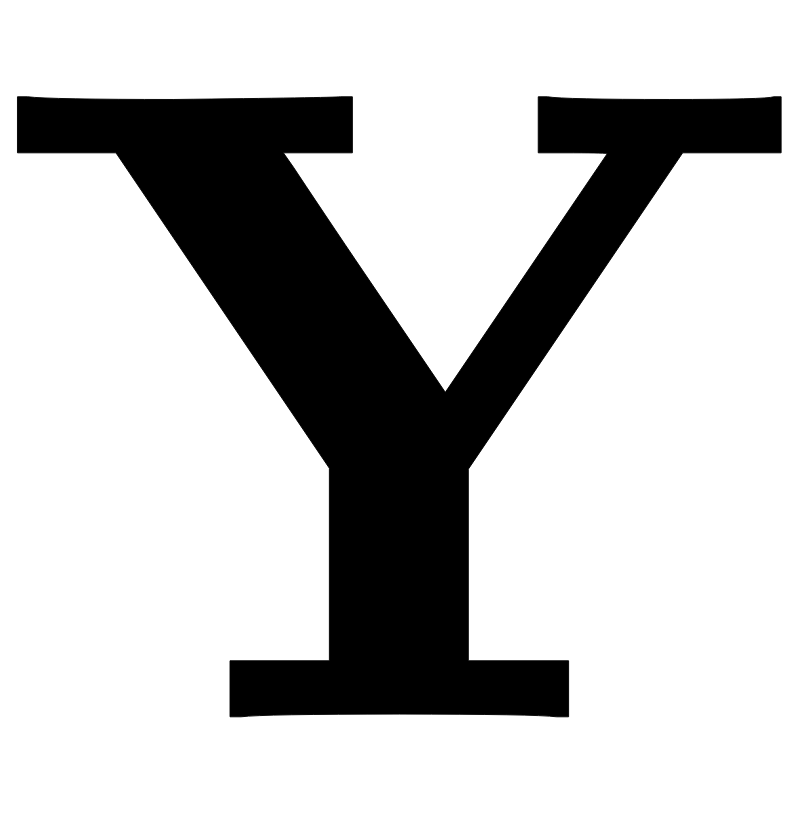 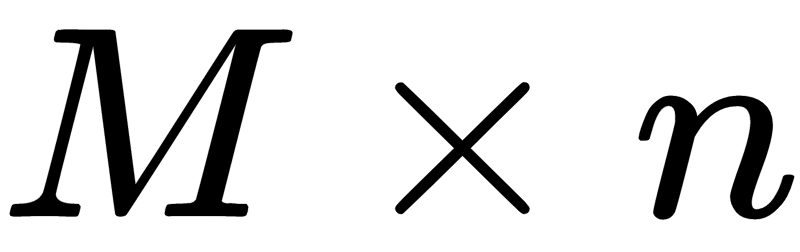 Noise plus interference covariance at Eve:
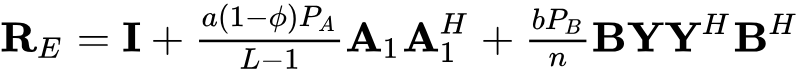 ‹#›
[Speaker Notes: We introduce smart jamming. Suppose there is no change at alice’s signal. Bob changes its jamming as follows where Y is a matrix only known to Bob and is characterized as follows. Now the covariance of noise plus interference at Eve involves this unknown Y and hence Eve can not have an accurate knowledge of RE. One option for Eve is to perform basic matched filtering as follows.]
Basic Matched Filtering (BMF)
SNR at Bob: No change
Statistic at Eve:
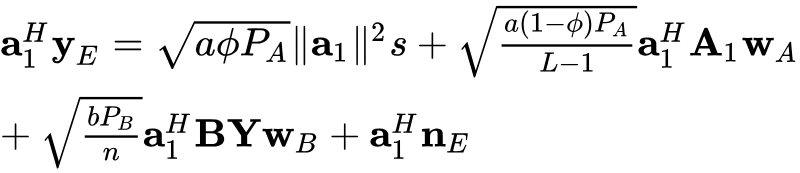 SNR at Eve:
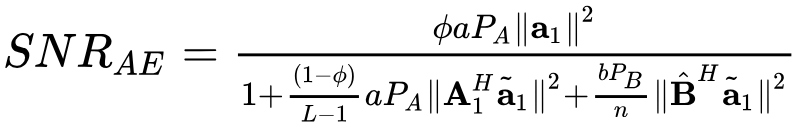 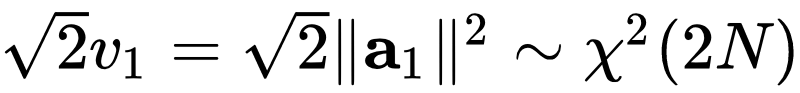 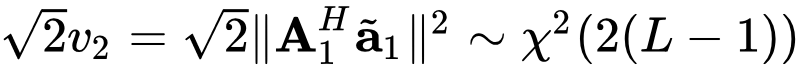 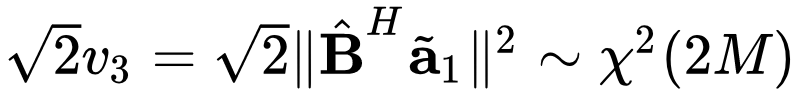 ‹#›
[Speaker Notes: To do basic matched filtering only the knowledge of the channel to the transmitter is needed. For Bob there is no change at SNR. For Eve the statistic changes to the following
Then the snr for Eve is as follows, the stochastic parameters in this formulation are chi-squared distributed.]
CDF of Secrecy
CDF of Secrecy:
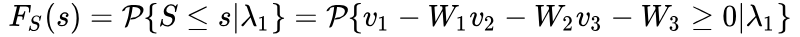 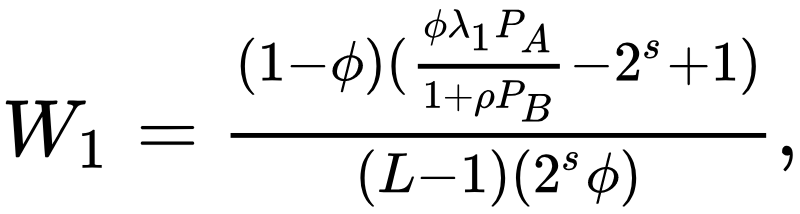 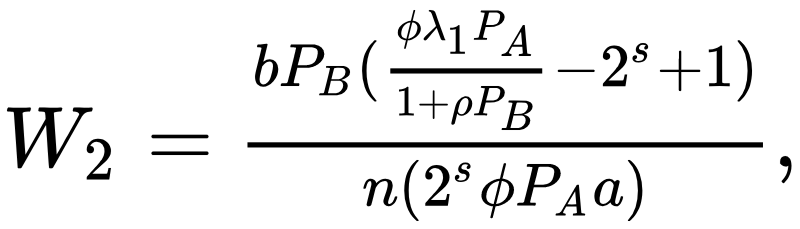 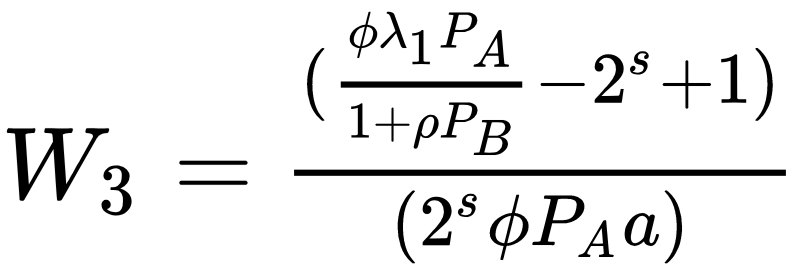 ‹#›
[Speaker Notes: By noting that, We can find the CDF of secrecy by the following. This probability can be calculated by triple integration.]
Deterministic Optimization
CDF of Secrecy:
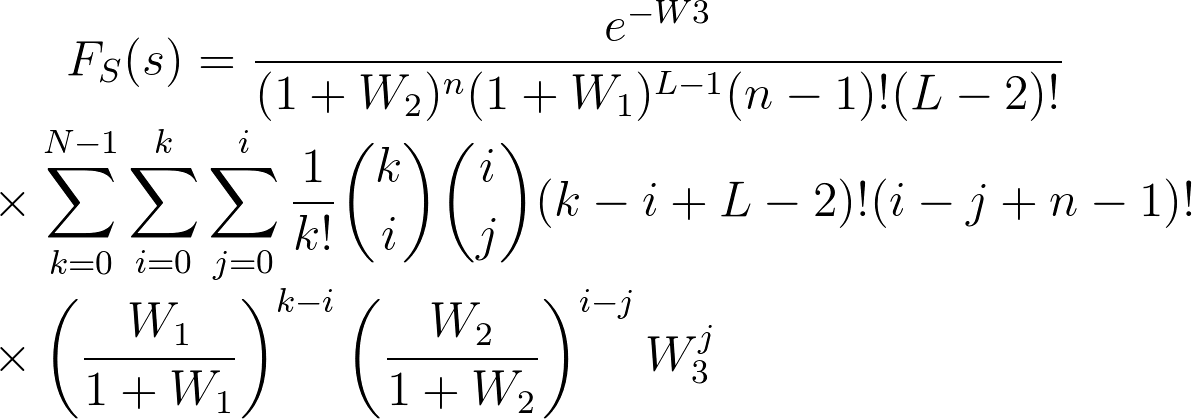 Objective Function:
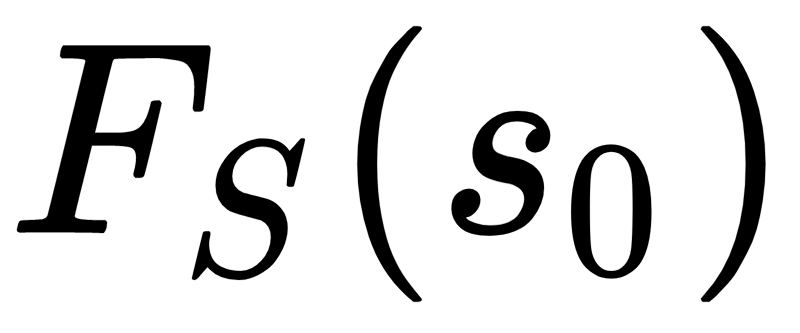 ‹#›
[Speaker Notes: Doing so results in the following closed form.
If we choose to minimize this closed form at a certain s0, we can minimize secrecy outage probability, hence we choose the CDF of secrecy as our objective function.]
Deterministic Optimization (cont. 1)
Optimization Problem:
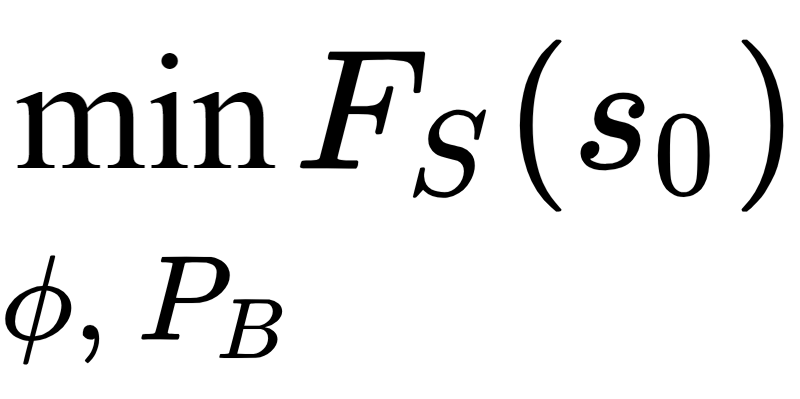 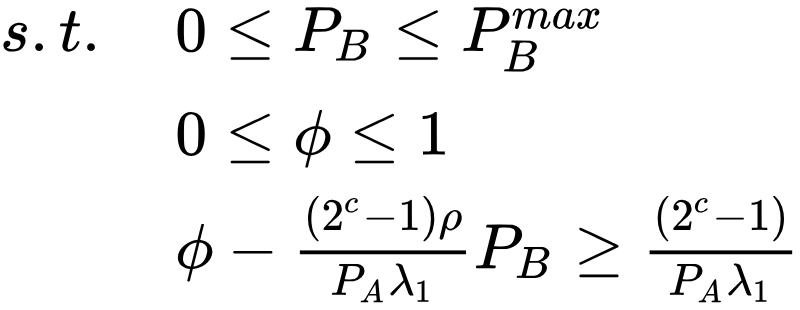 We make use of projected gradient descent.
Make sure we don’t step out of feasible set.
‹#›
[Speaker Notes: We formulate the following optimization problem based on the objective function we chose. The last constraint is added to avoid trivial solution of not sending any information. To solve this problem, we make use of prejected gradient decent, in which at each step of solution update, we make sure we dont fall out of the feasible set of solution. Now let’s take a look at the results of our optimization and analysis]
Results for OMF at Eve
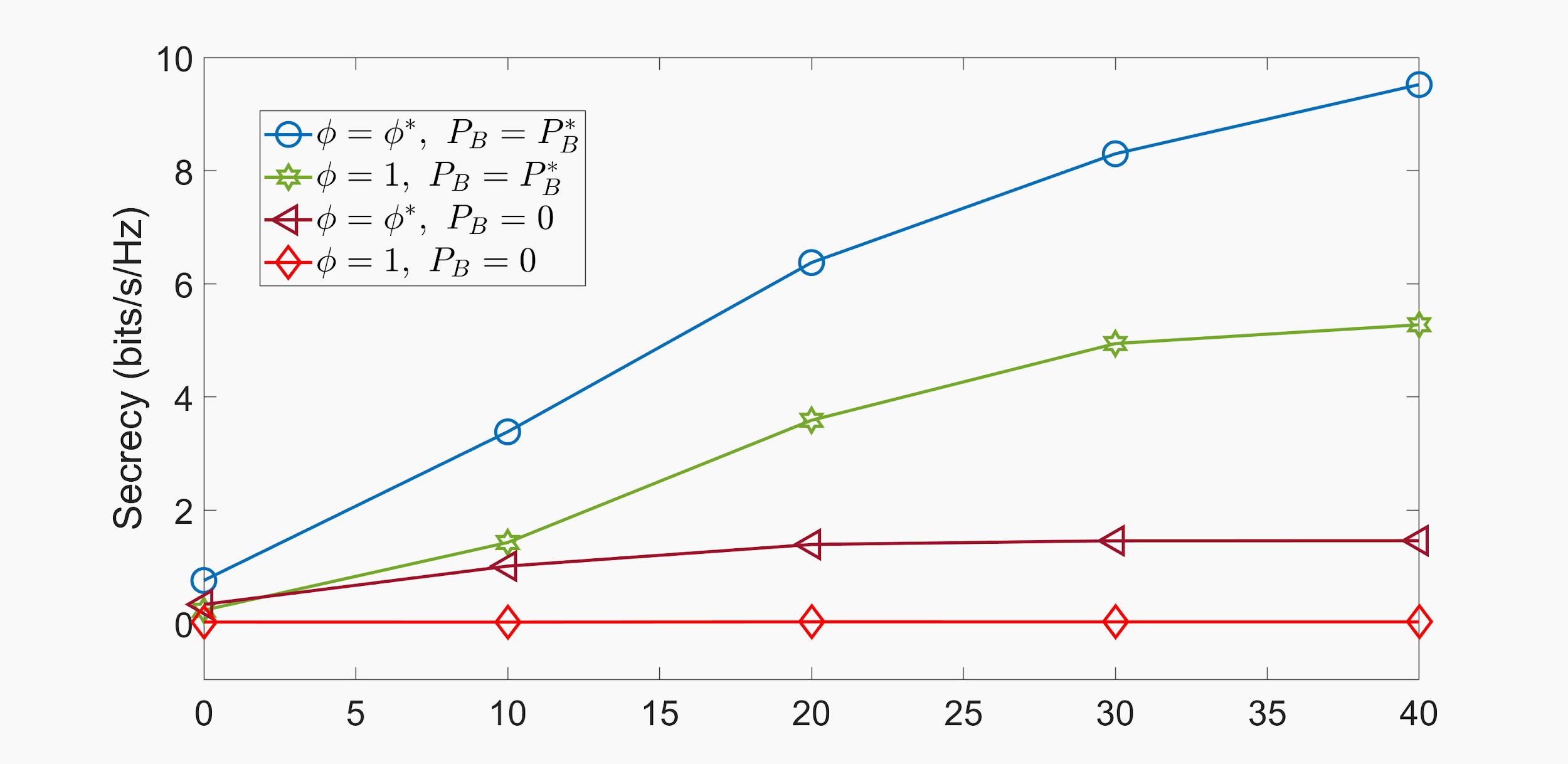 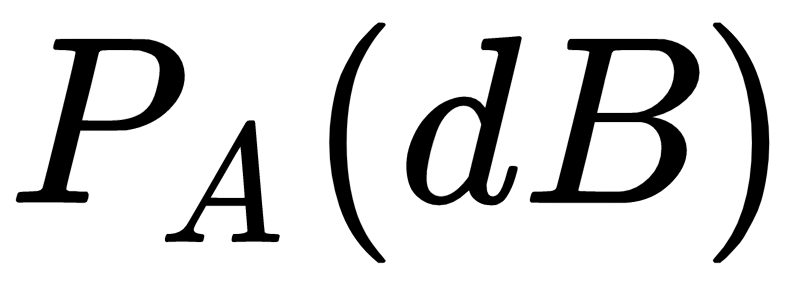 L=M=N=4
Number of realizations: 10000
‹#›
[Speaker Notes: Suppose Eve is able to perform OMF. we plot average secrecy vs power of alice in different scenarios with the specified parameters.
As you observe, the blue curve that is the result of our first optimization algorithm achieves the huge increase in secrecy compared to the non-optimal parameters.]
Results for BMF at Eve
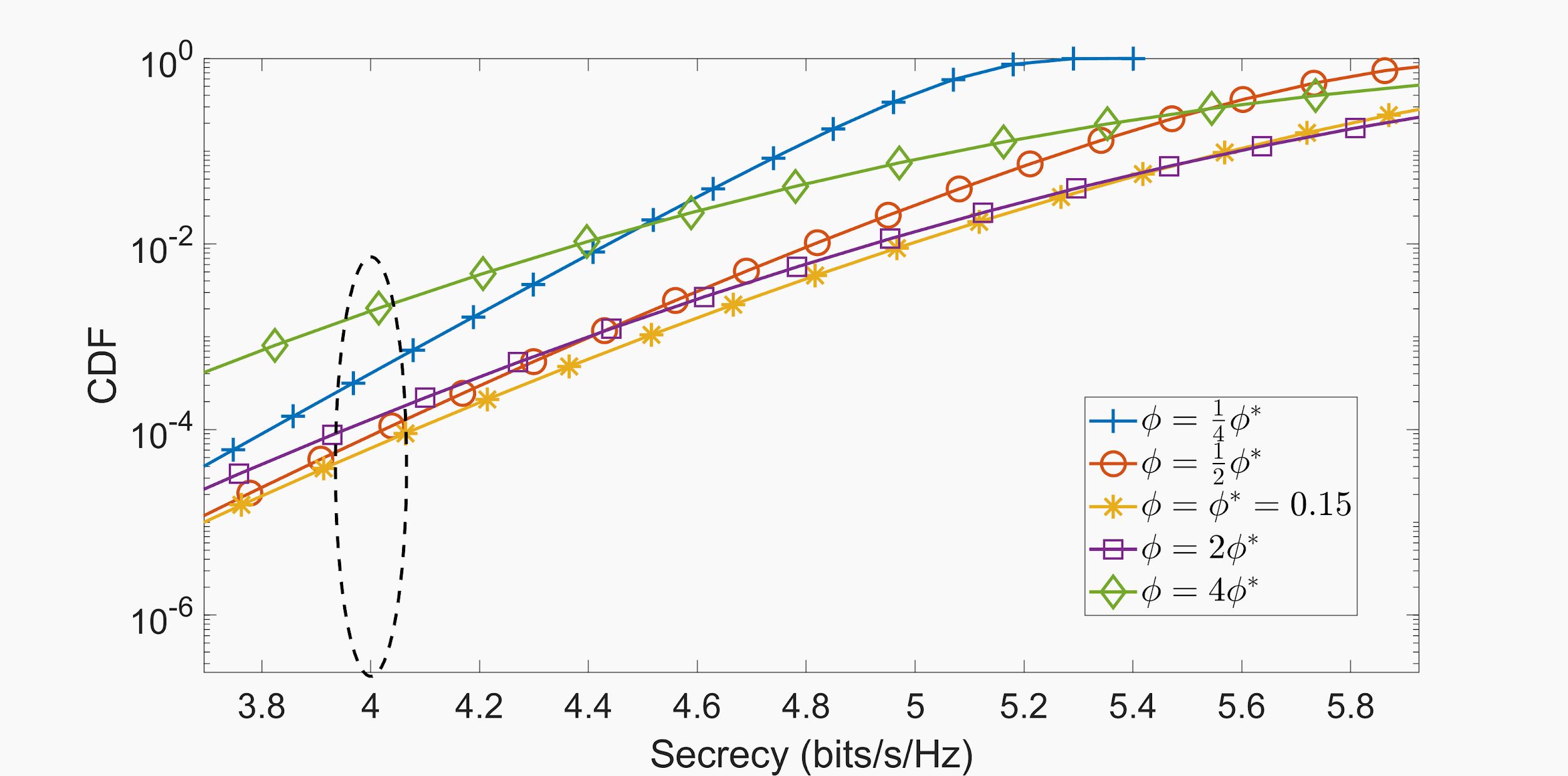 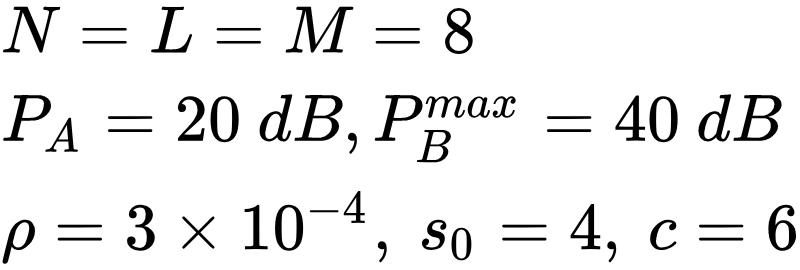 ‹#›
[Speaker Notes: Now let’s take a look at the results of optimization with smart jamming. We plot the cdf of secrecy with the specified parameters and various different phis. as you see the orange plot which is derived from our second optimization algorithm, minimizes the cdf at reference level of 4 bits/sec/hz. Similar results can be shown for optimality of Pb]
Results for BMF at Eve (cont.)
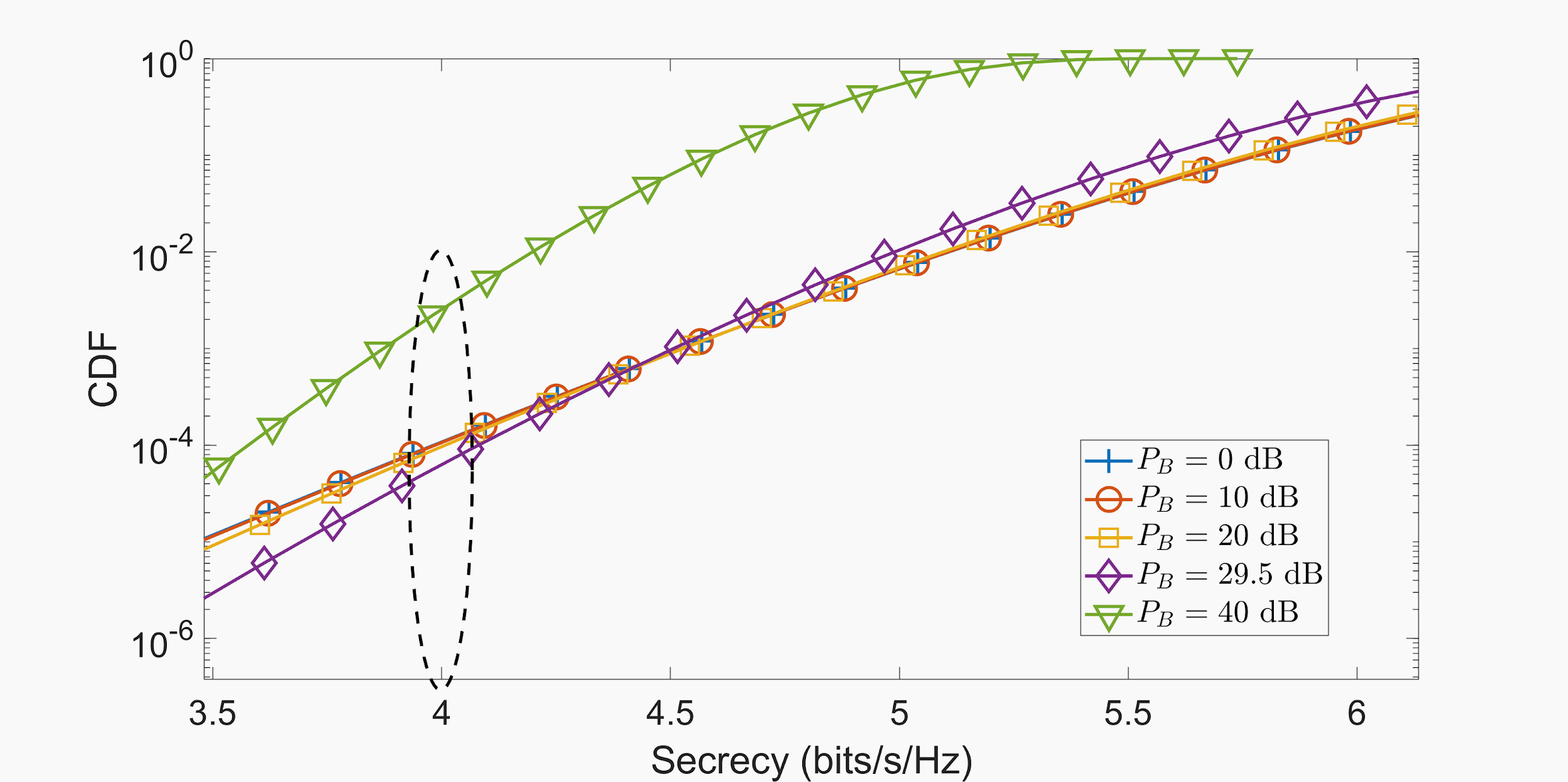 *
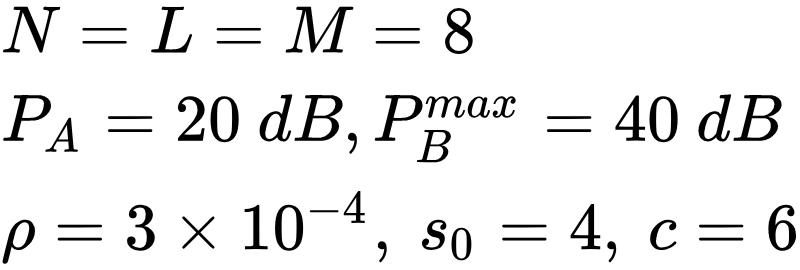 ‹#›
[Speaker Notes: This is the same as previous plot and shows the optimality of Pb]
Comparison of BMF and OMF at Eve
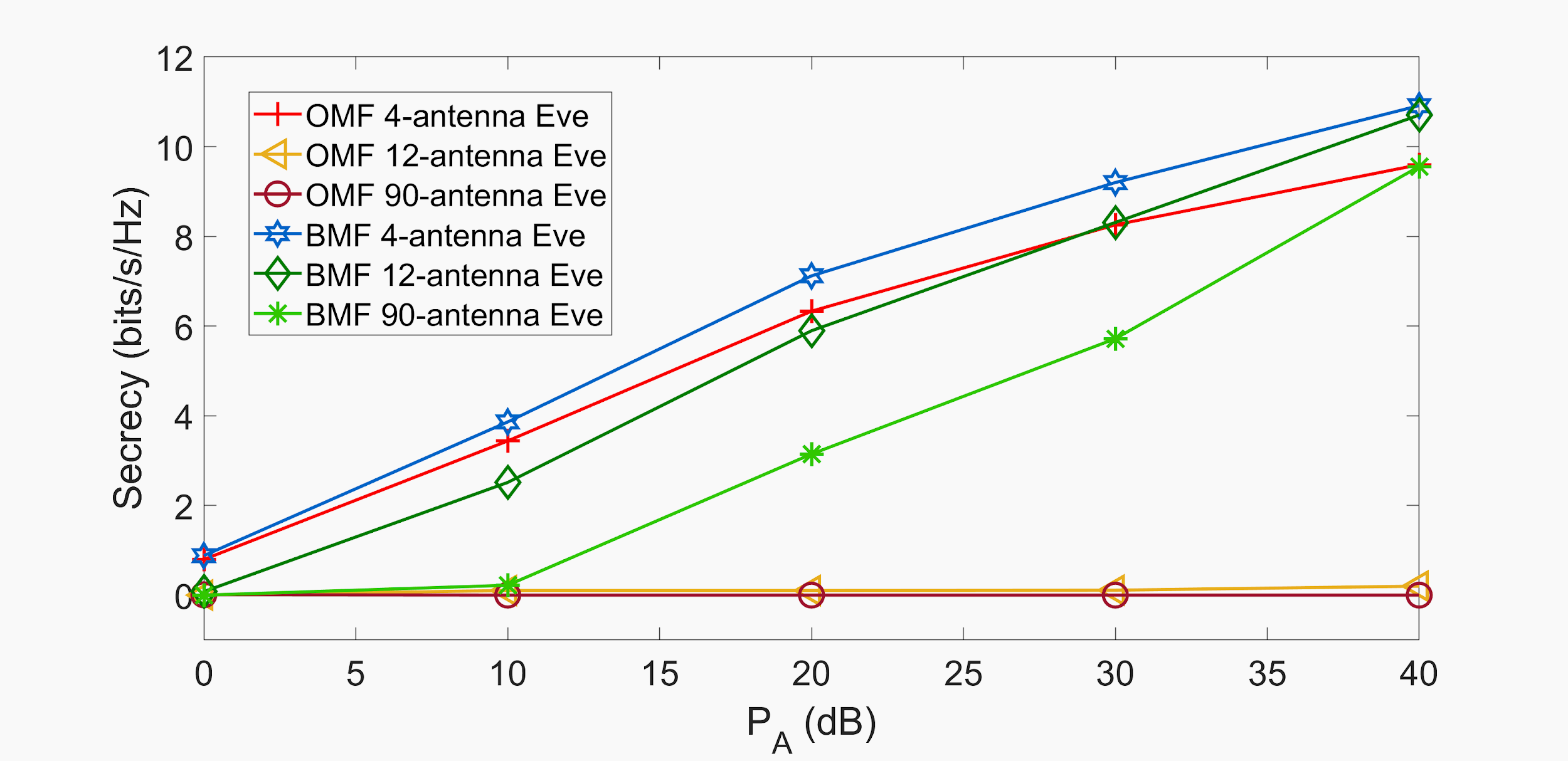 L=M=4
BMF at Eve
OMF at Eve
‹#›
[Speaker Notes: This plot shows the significance of our contribution. We plot average secrecy vs pa under different matched filtering methods at Eve and different number of antennas at Eve. As you see, if Eve is able to perform OMF, she is able to drive secrecy to zero using only 3 times the number of antennas at alice and Bob, however if we use smart jamming and Eve is forced to perform BMF, we still have significant secrecy even if Eve has 20 times more antennas of ALice and Bob as seen by the green curve.]
Summary
Investigated the effect of OMF and BMF at Eve.
Introduced the idea of smart jamming to prevent Eve from using OMF.
Presented 2 optimization algorithms for         that do not rely on the knowledge of Eve’s CSI.
Showed the vulnerability of current methods to Eve’s increasing number of antennas.
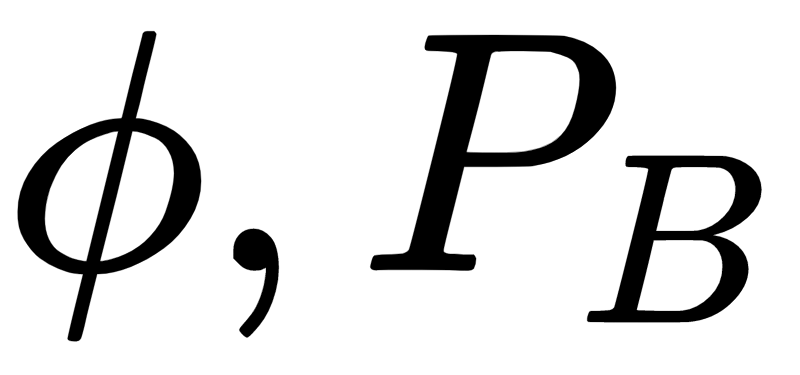 ‹#›
[Speaker Notes: So this is the summary of our achievements in this study. In short, we introduced the idea of smart jamming which prevents Eve from doing optimal matched filtering and hence preserves secrecy even if Eve has huge number of antennas.]
Thanks!
Any questions?
‹#›
[Speaker Notes: Thanks so much for listening, any questions?]